How to Revise Maths 2023
Exam board - Edexcel

Paper 1 non calc   19th May
Paper 2 calc 	   7th June
Paper 3 calc 	   14th June
Equipment
Calculator	(Casio or Aurora)
Protractor	Pen, Pencil
Compasses Ruler
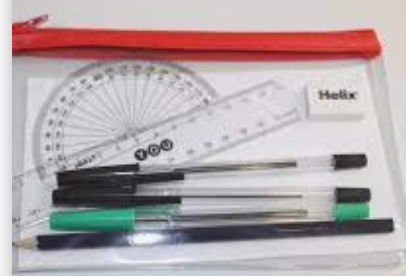 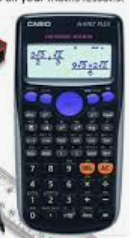 Formulae
Frequency
Each topic for each grade has a
 worksheet of exam questions - 
and worked answers on
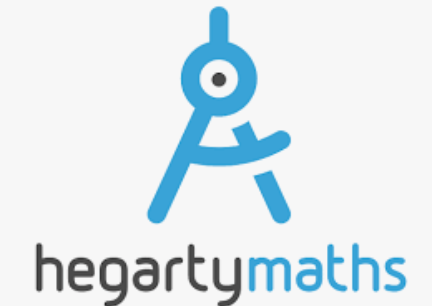 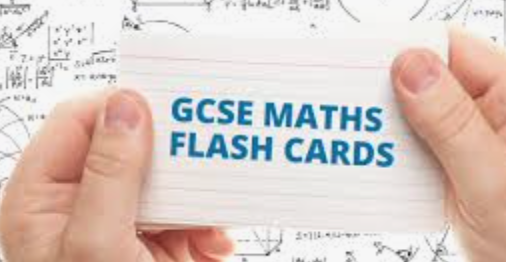 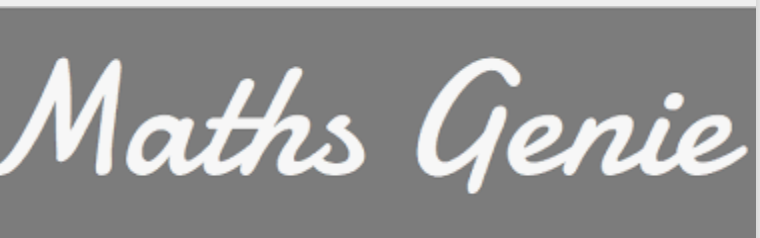 For videos and homework
Fluency
Flexibilty - working through past papers.

You will be doing this in lessons and for homework.
Also you can get access to past papers from
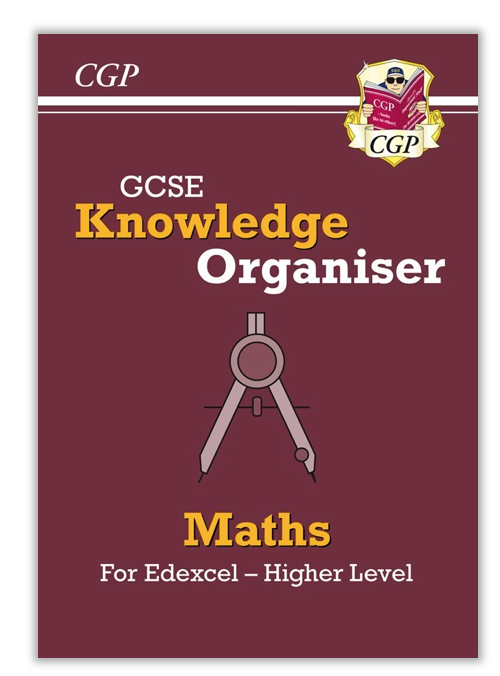 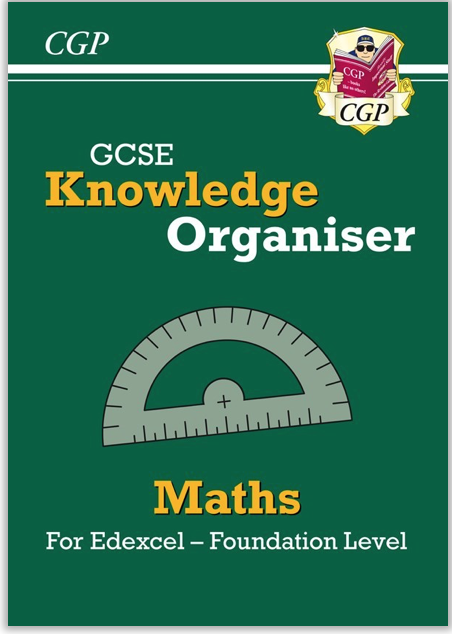 Lesson starters.
Basic skills.
Key words.
&methods

Revision classes
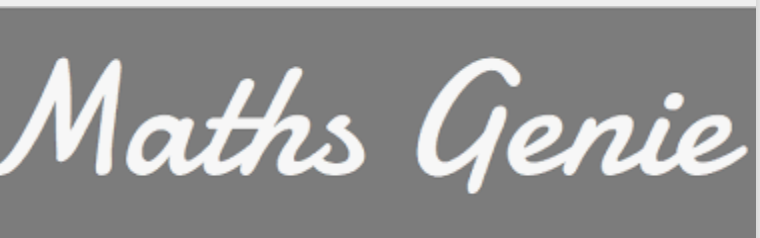 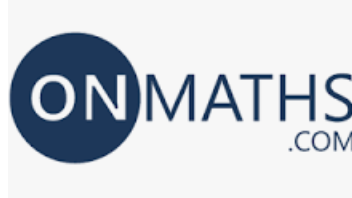 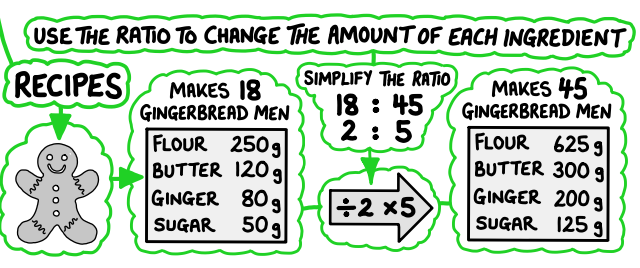 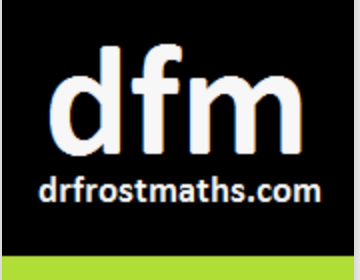 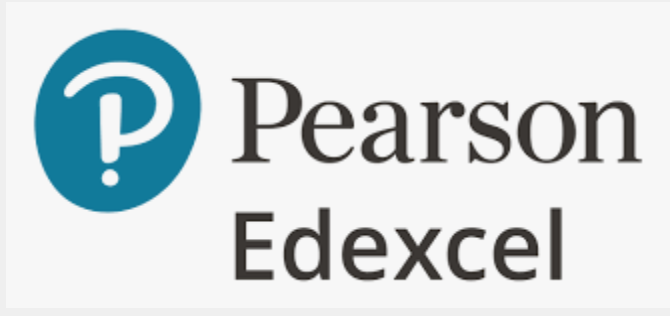 Faith

Be organised
Work hard
Eat well
Sleep well
Take breaks
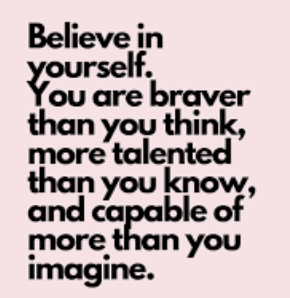 Any questions please contact
Mrs Ward Head of Maths
carolyn.ward@achs.svf.org.uk

GOOD LUCK